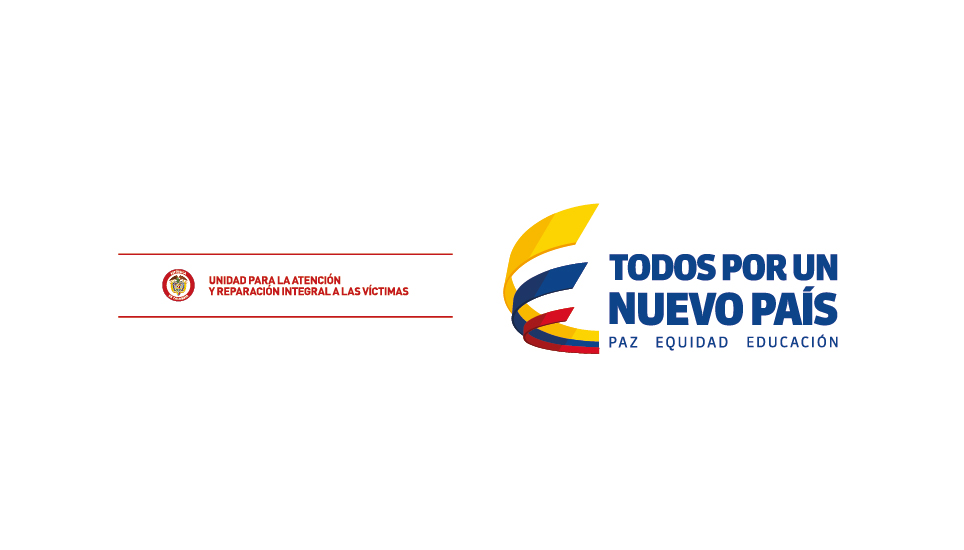 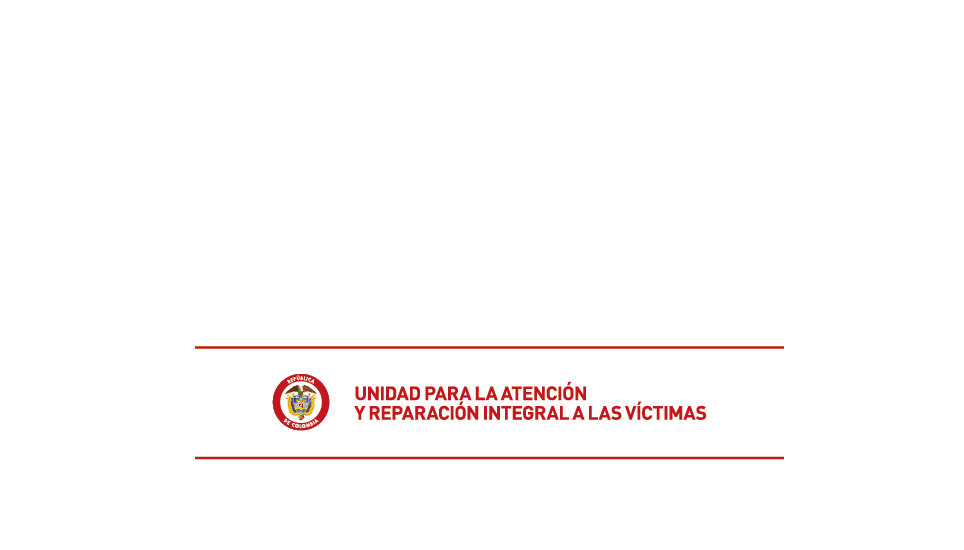 ANÁLISIS TUTELAS Y DERECHOS DE PETICIÓN
  2016
DIRECCIÓN GENERAL
GRÁFICAS DE ENTRADAS, SALIDAS, ATENCIONES Y REZAGO DE TUTELAS INTERPUESTAS POR LAS VÍCTIMAS EN LO CORRIDO DEL AÑO 2016
Junio
TUTELAS INTERPUESTAS POR LAS VÍCTIMAS EN LO CORRIDO DEL AÑO 2016
Febrero
Enero
Marzo
Abril
Mayo
Junio
Agosto 19
Julio
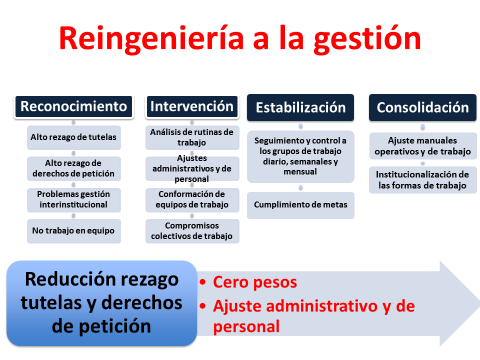